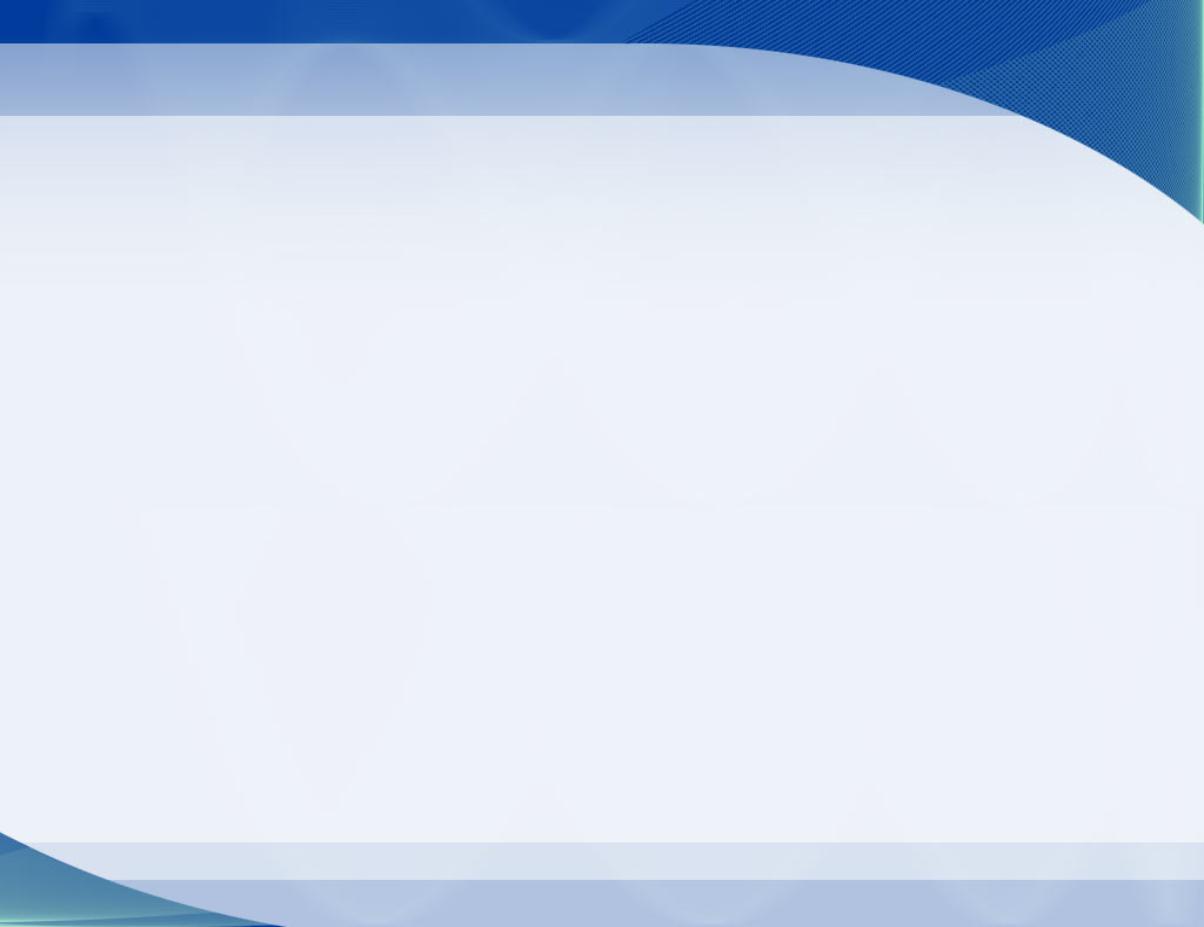 Муниципальное бюджетное учреждение дополнительного
образования  «Инсарский районный Дом творчества»
Деятельность учреждения
2017-2018 учебный год
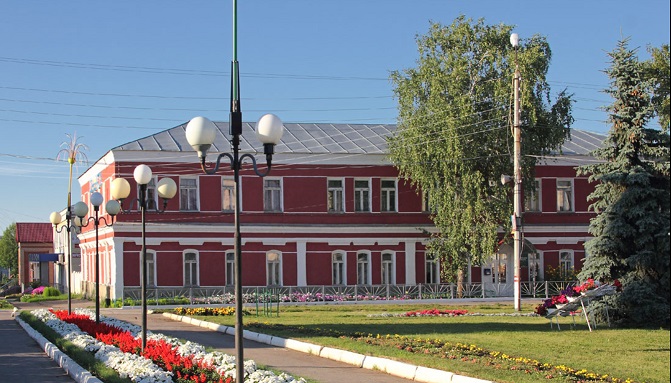 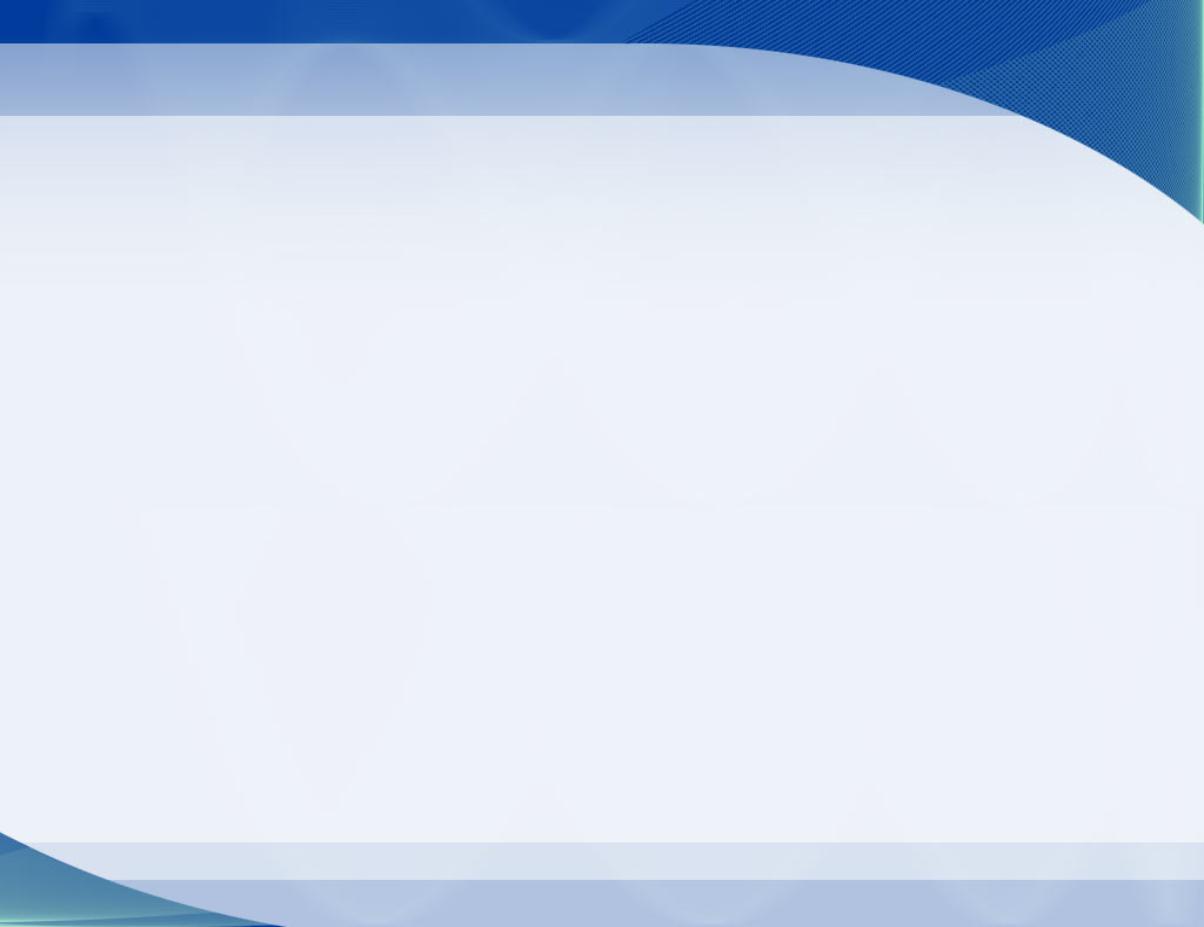 Цель работы- создание условий  для обеспечения доступности дополнительного образования детей в Инсарском районе.
Задачи:
 создание условий для наиболее полного удовлетворения потребностей и интересов детей в обучении, воспитании и в  творческом развитии в сфере свободного времени;
 -усиление воспитательной духовно-нравственной составляющей в работе с обучающимися;
- реализация мер по популяризации естественнонаучной направленности и научно-технического творчества учащихся;
 создание условий и предпосылок для личностного развития, раннего профессионального самоопределения, для развития их творческого потенциала и творческой активности;
 обеспечение личностно-нравственного развития и формирования общей культуры.
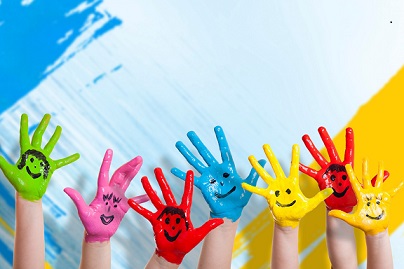 Художественное
Туристско-краеведческое
Направления, реализуемые
в  Инсарском   Доме творчества
Техническое
Социально-педагогическое
Естественнонаучное
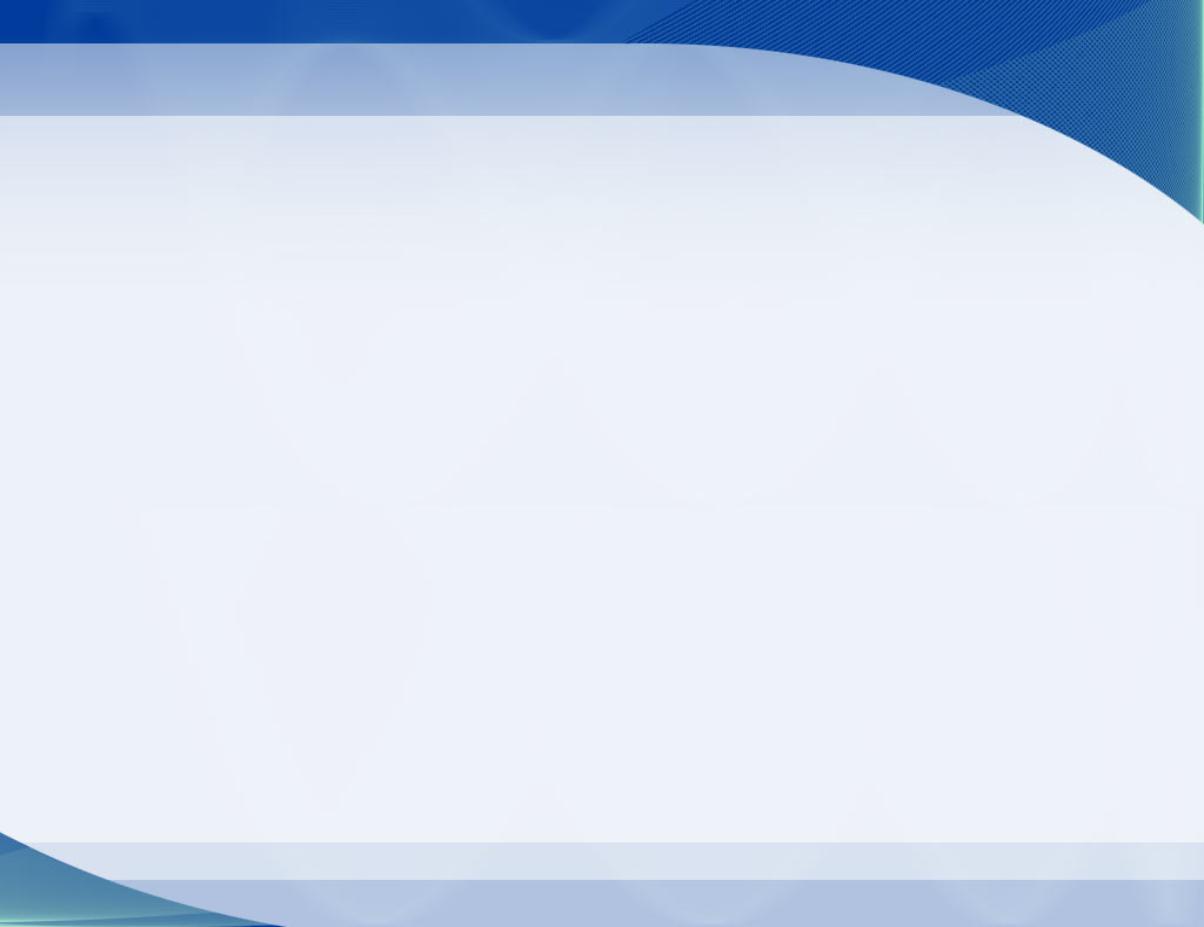 Педагоги Дома творчества – это единомышленники, люди активные и творческие, каждый из них вносит в общее дело что-то новое, интересное.
Есть дом, в котором интересно жить,
Где каждый день с улыбкою встречают.
В нем учат петь, вязать, прекрасное ценить,
Его и взрослые, и дети обожают.
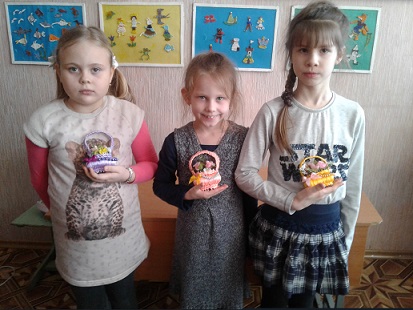 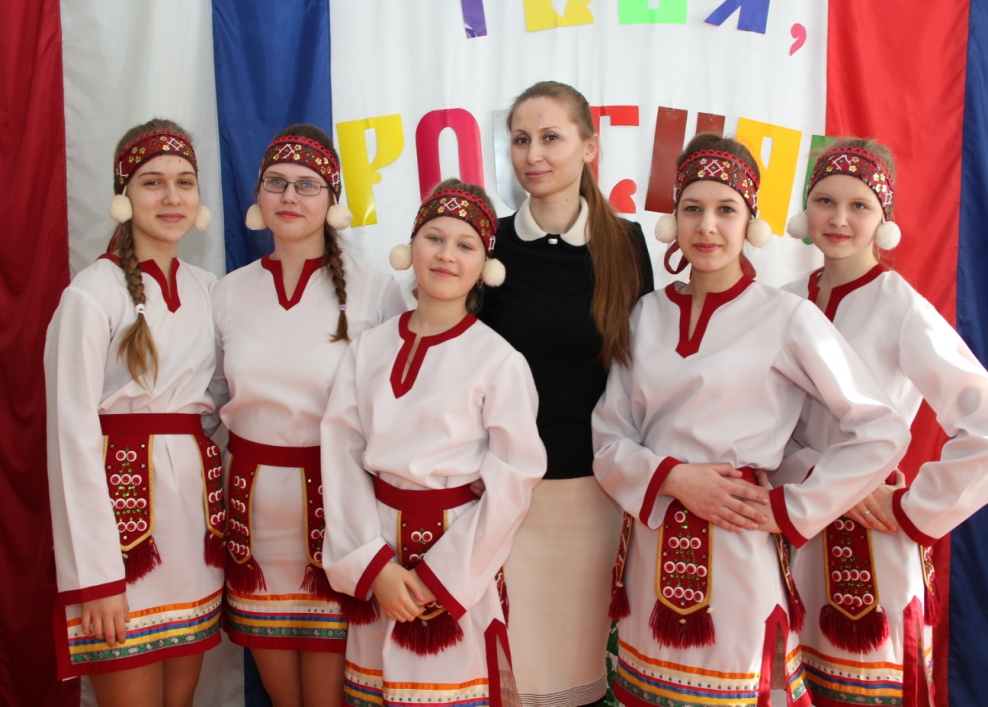 Здесь детский смех, здесь лучший друг - искусство,
Здесь рады всем: большим и малышам,
И если стало вдруг Тебе немного грустно
Наш дом открыт всегда! Скорее к нам!!!
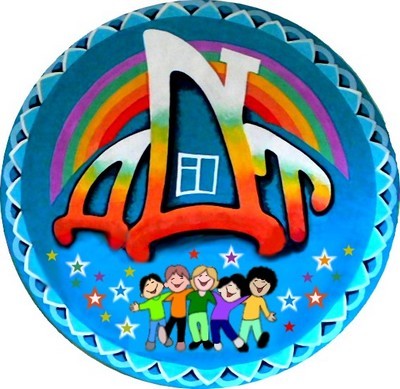 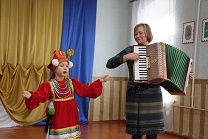 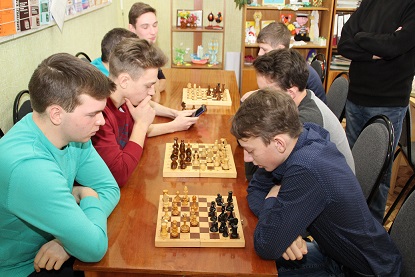 Кадровое обеспечение
на 2017-2018 уч. год
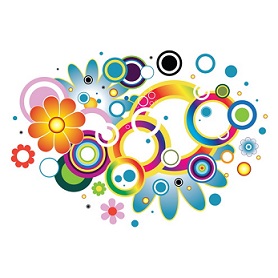 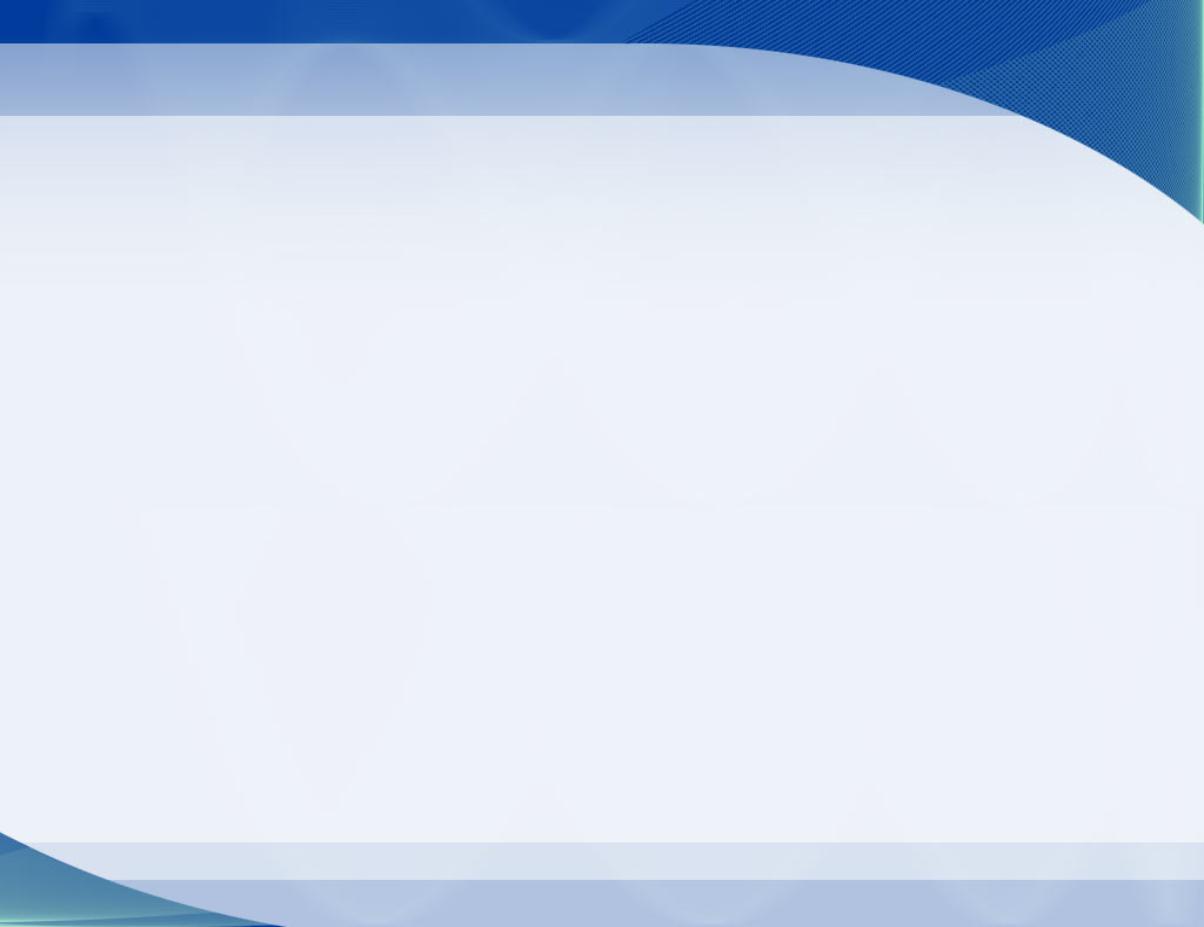 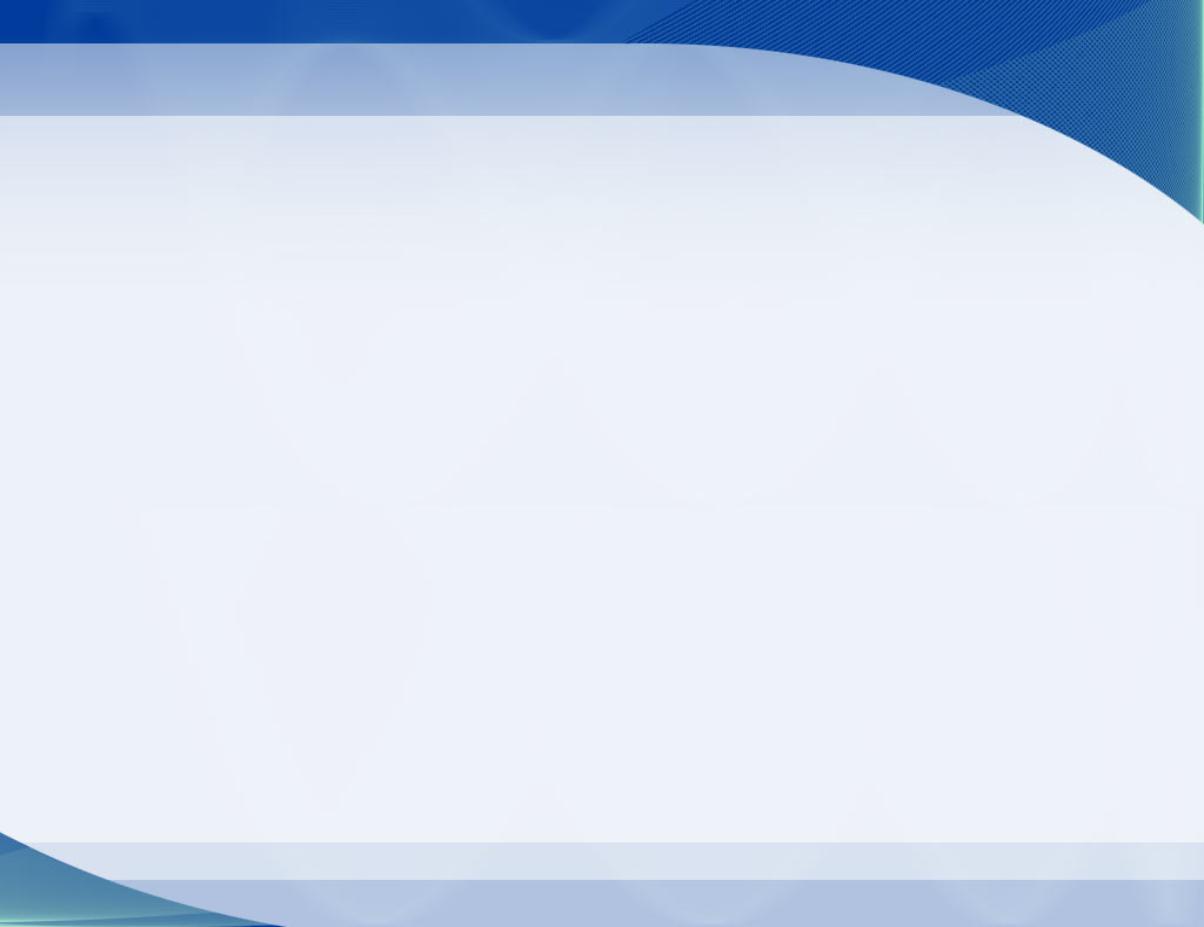 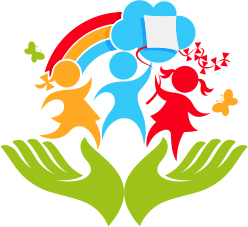 Охват учащихся дополнительным образованием 
      в МБУДО «Инсарский районный Дом творчества»
Материально-техническое и информационное 
обеспечение организации
Наши партнёры
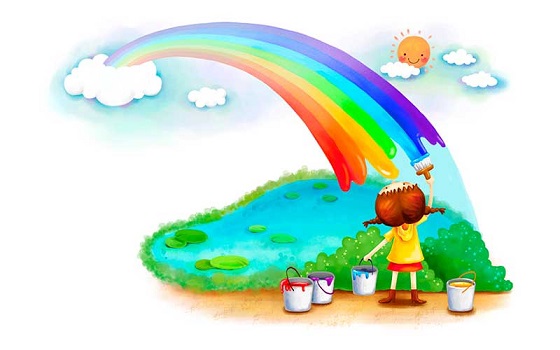 Количество победителей и призеров 
              за 2016-2017 учебный год
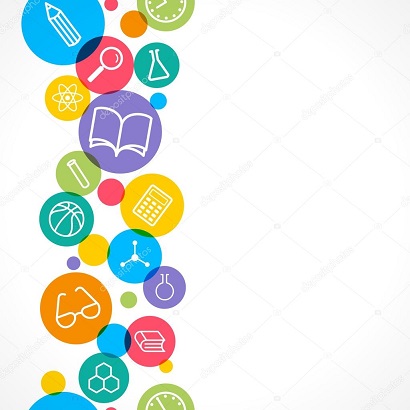 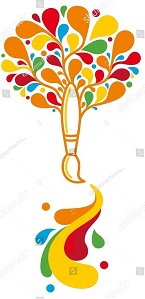 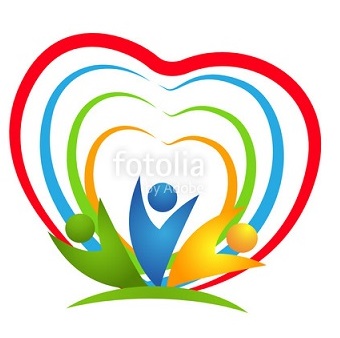 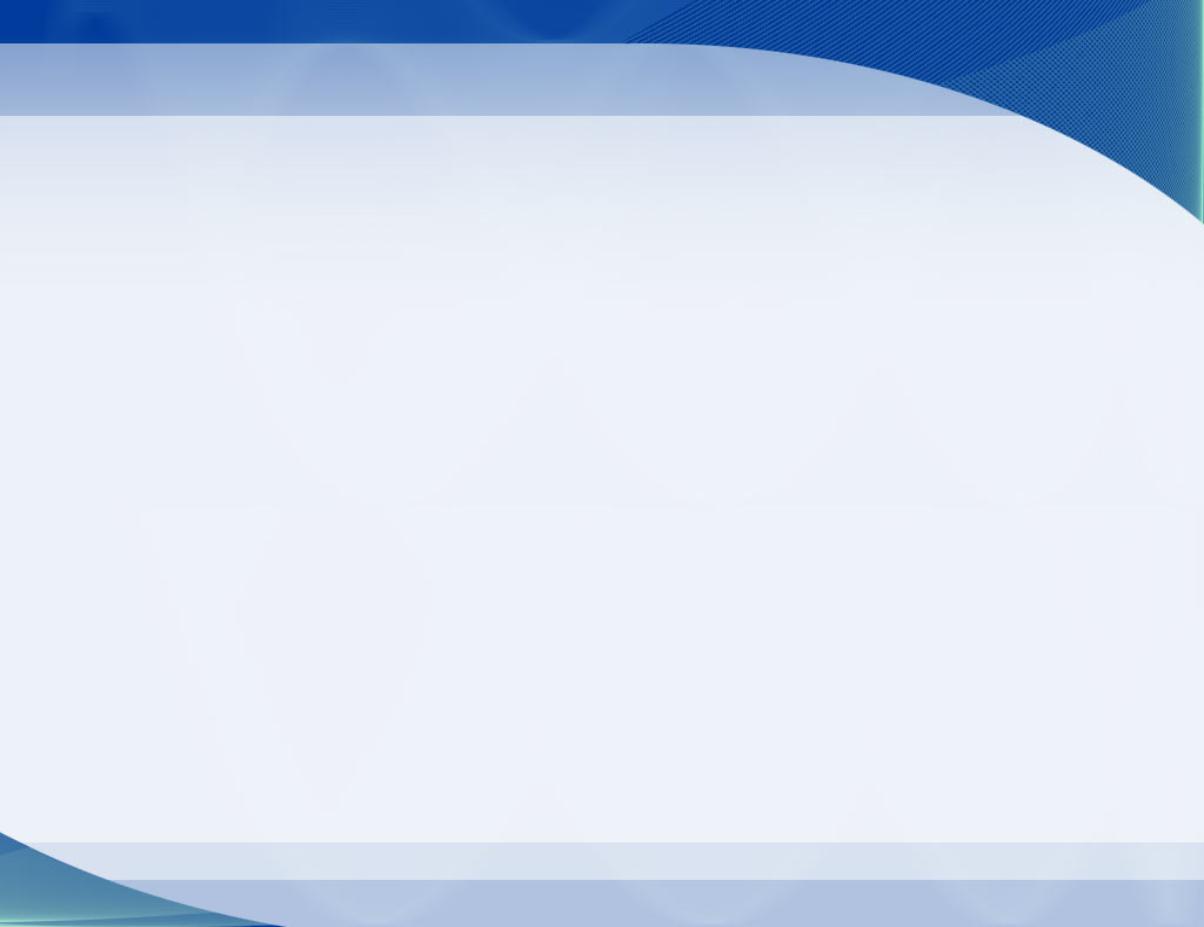 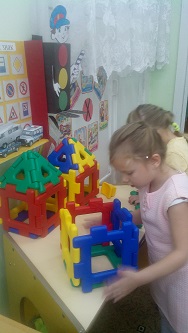 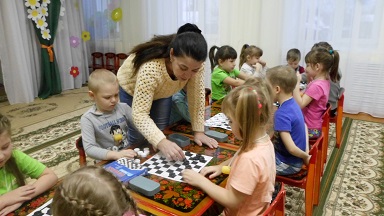 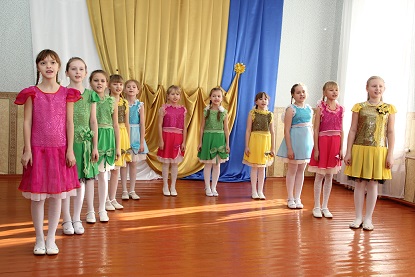 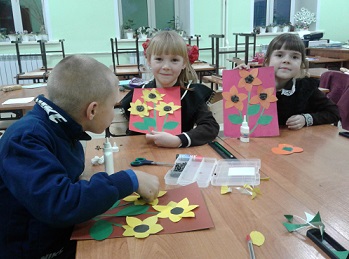 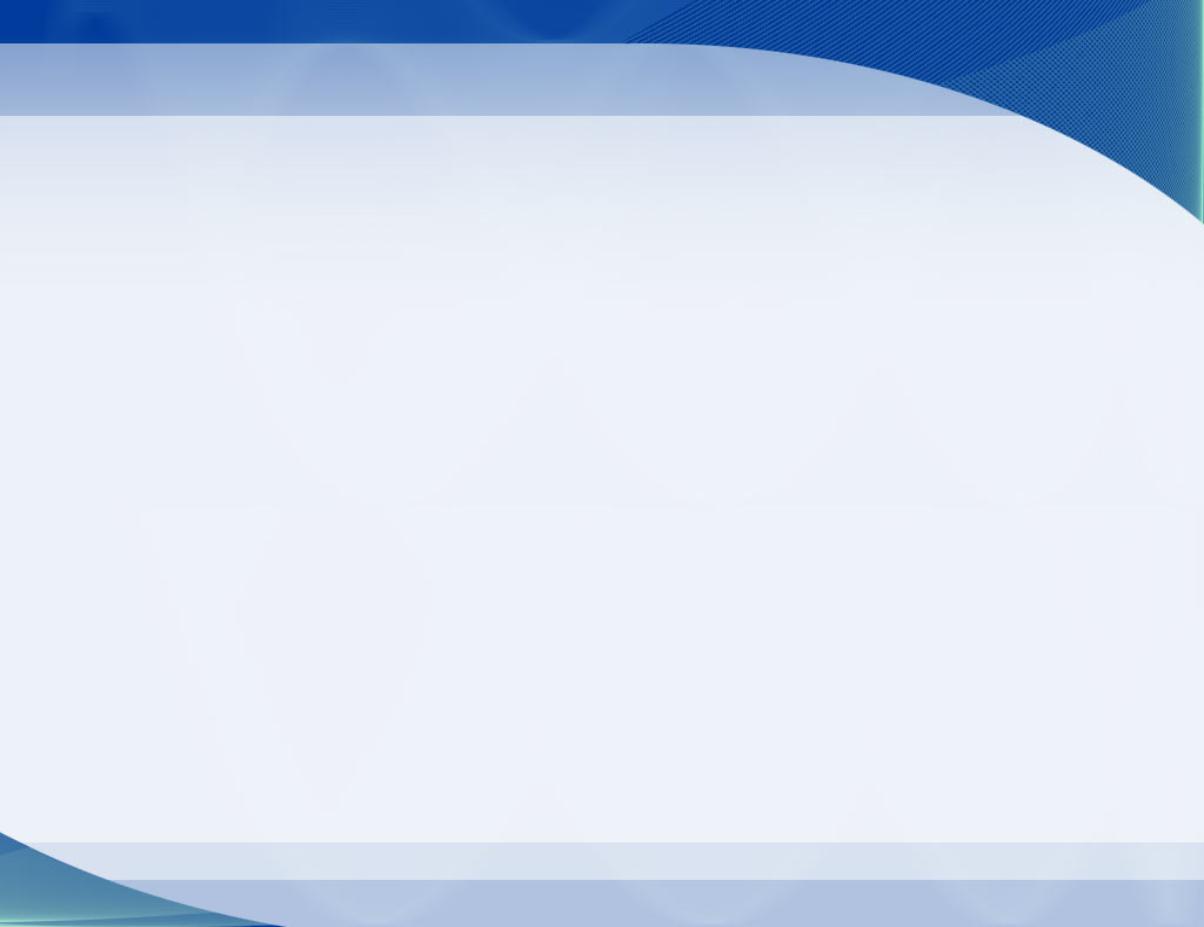 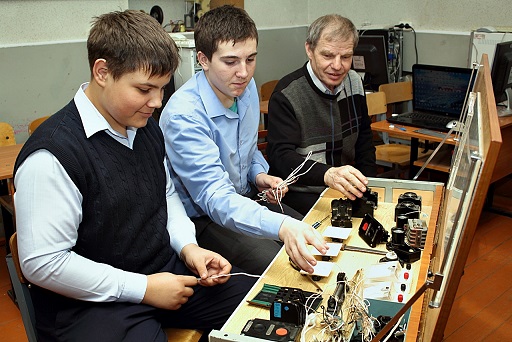 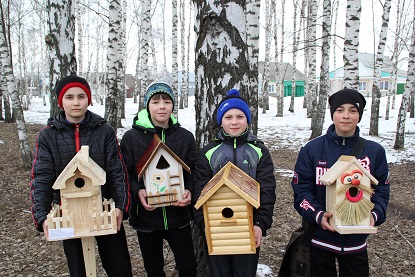 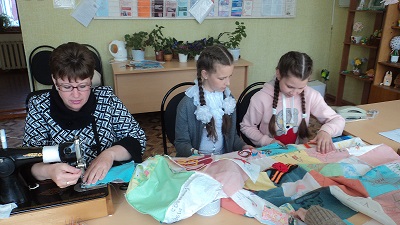 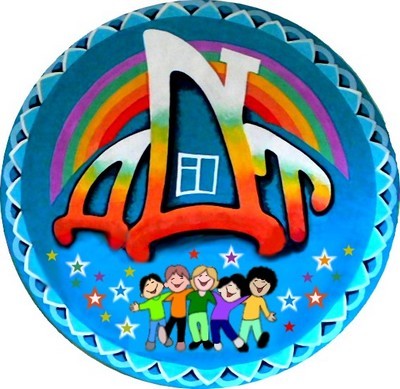 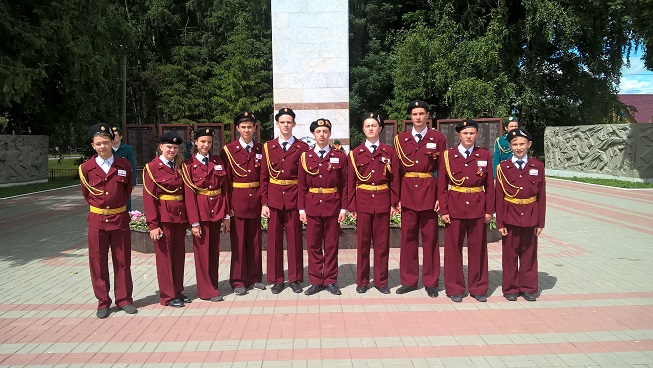 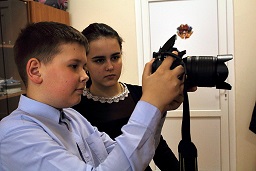 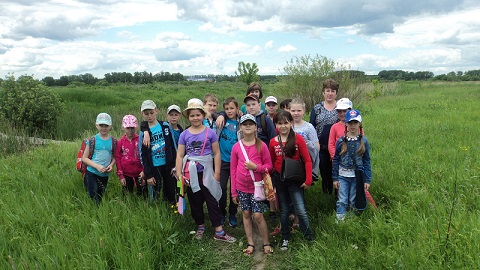 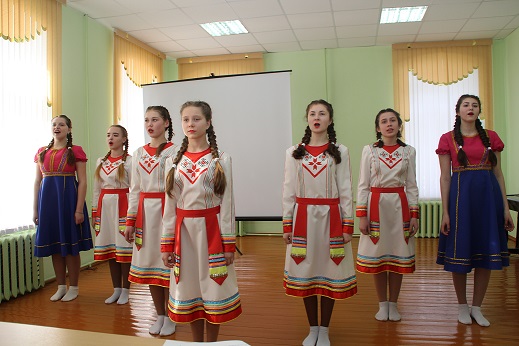 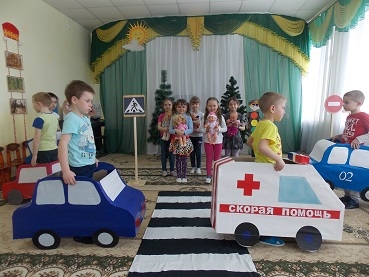 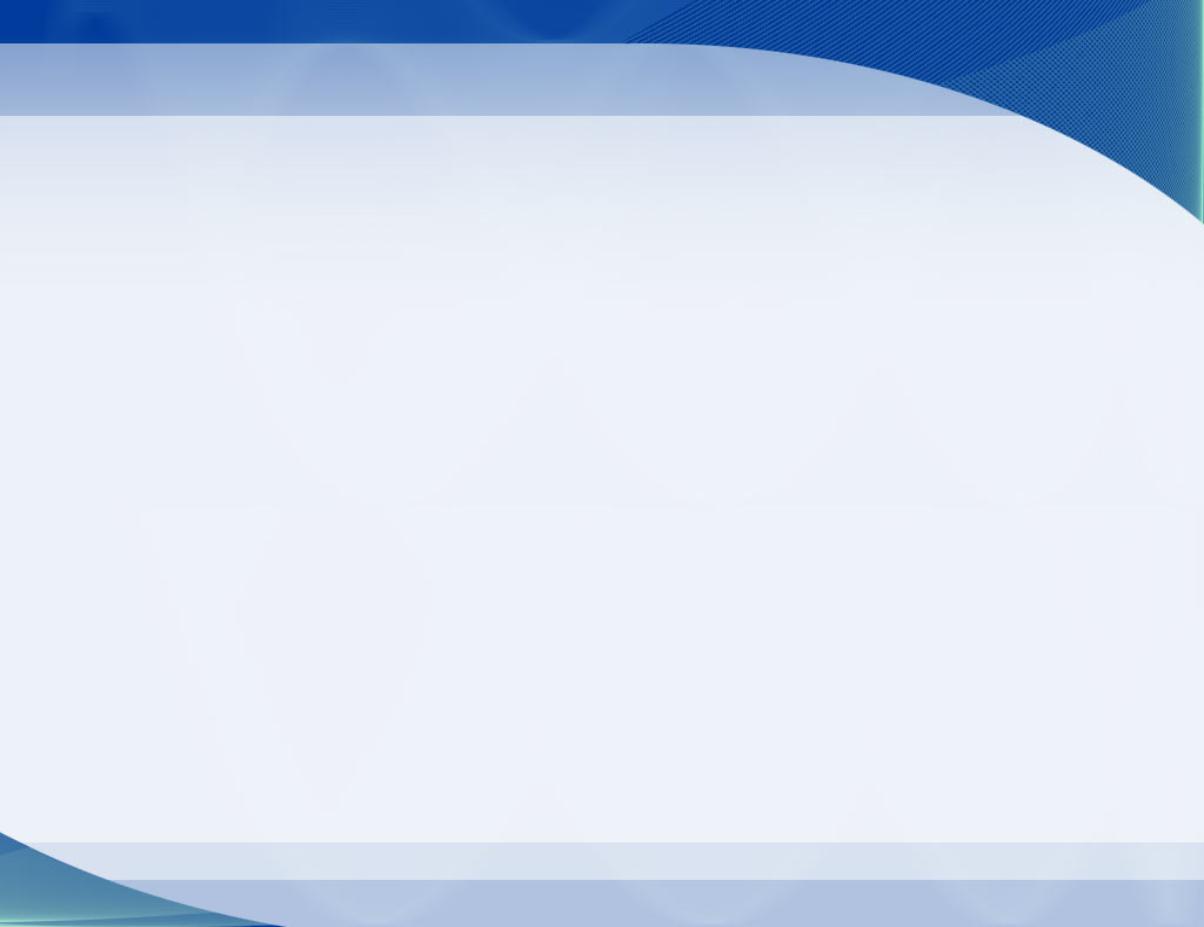 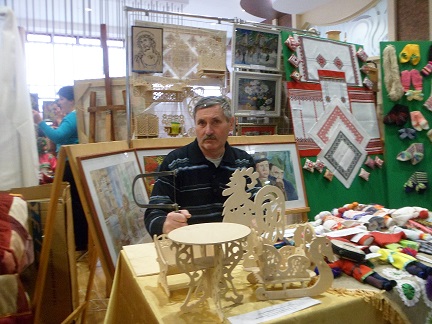 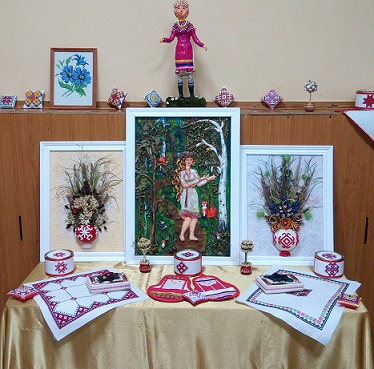 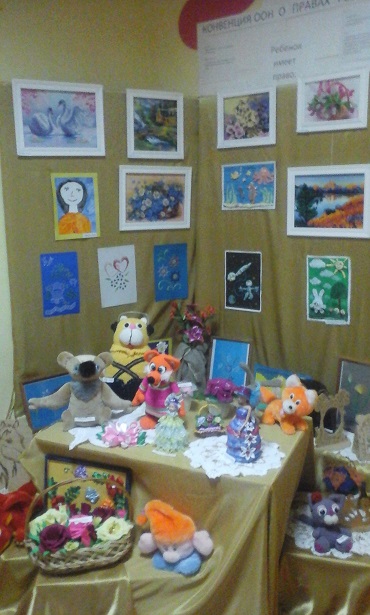 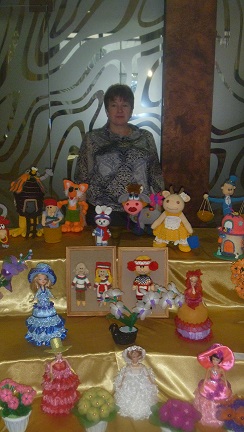 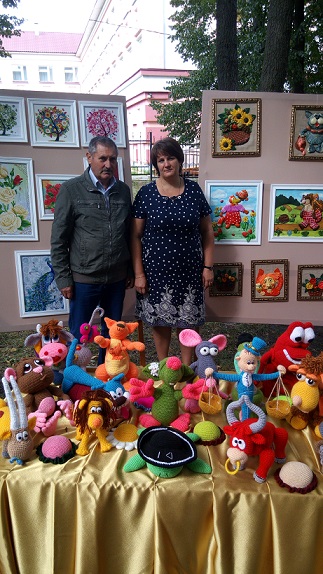